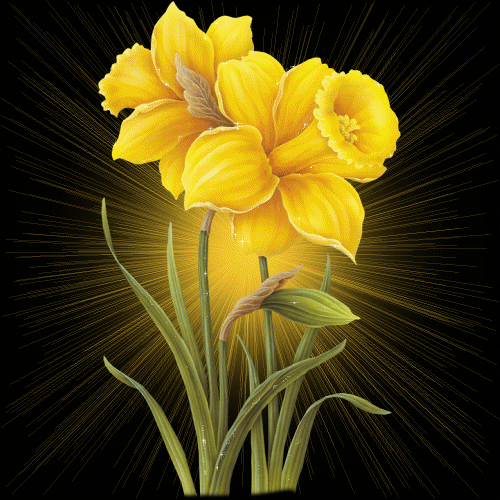 শুভেচ্ছা
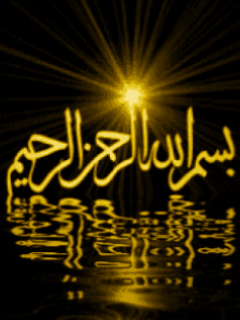 سُوْرَةُ  الْبَقَرَةِ
নবীগনের আগমন ও ইসলামের ব্যপ্তি প্রথম যে দেশেগুলোতে, তার একটা ভি,ডি,ও দেখি,--
শিক্ষক পরিচিতি
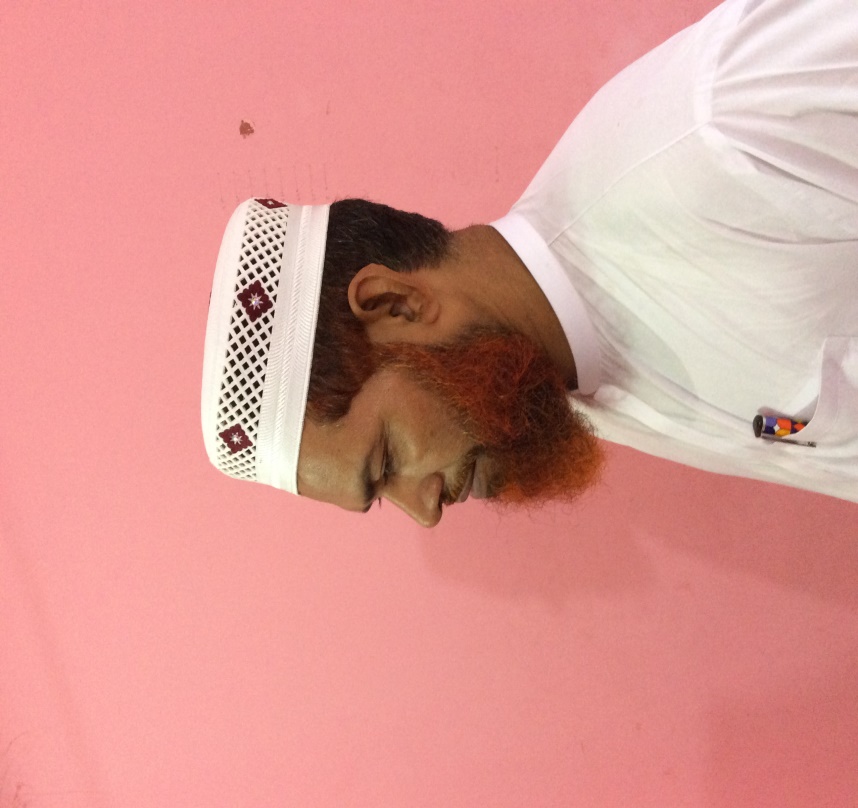 মোহাম্মদ ইদ্রিছ আলী। 
                     সহকারী অধ্যাপক (আরবি)
বখতিয়ার পাড়া চারপীর আউলিয়া আলিম মাদ্রাসা
পোঃ  মিন্নত আলী হাট
আনোয়ারা, চট্টগ্রাম।
মোবাঃ নং 01৬১১৩৫৬১83
ই-মেইল- mdidrisali6183@gmail.com
পাঠ পরিচিতি
শ্রেণিঃ            নবম
বিষয়ঃ           কুরআন মাজীদ ও তাজভীদ,
আজকের পাঠঃ সুরা বাক্বারা,
অধ্যয়ঃ           প্রথম ১ম রুকু,
সময়ঃ            ৪০ মিঃ,
তারিখঃ          ২১/০৪/২০২০ইং
পাঠ শিরোনাম
মোত্তাকীদের বৈশিষ্টঃ
আল্লাহর প্রতি বিশ্বাস,
আখিরাতের প্রতি বিশ্বাস,
আসমানী কিতাব সমুহের উপর বিশ্বাস,
নামাজ প্রতিষ্ঠা, ও আল্লাহর রাস্তায় ব্যয়।
শিখনফল
এ পাঠ শেষে শিক্ষার্থীরা
1। الحروف المقطعة  এর তাহকিক করতে পারবে।
2। ‘পবিত্র কুরআন স্রষ্টার শাশ্বত বিধান’ যুক্তি দিয়ে
    বলতে পারবে ।
3। মুত্তাকিদের গুনাবলীর বর্ননা দিতে পারবে।
4। ‘আল কুরআন মুত্তাকিদের পথ দেখায়’অন্য কাহাকে
    নয়; তার বর্ননা দিতে পারবে।
নামকরণ

بَقَرَةٌ    শব্দটি একবচন, এর বহুবচনে  بَقَرَاتٌ -   بَقَرٌ    যার অর্থ গাভী। 
সূরাটির ৬৭ হতে ৭১ নং আয়াত পর্যন্ত বনী-ইস্রাঈলের প্রতি একটি বিশেষ ঘটনার প্রেক্ষিতে আল্লার পক্ষ থেকে একটি গাভী জবাই করার আদেশ সম্পর্কিত ঘটনাবলি বিস্তারিত আলোচনা করা হয়েছে। তাই আল্লাহ তায়ালা বলেন ,-
واذ قال موسى لقومه انّ الله يأمركم أنْ تذبحوا بقرة ،                        
অত্র আয়াতে উল্লিখিত بقرة  শব্দ অবলম্বনে  سورة البقرة  (সূরা আল- বাকারা) নামে সূরাটির নামকরণ করা হয়েছে।
এ সূরার বিষয়বস্তু  
সূরা আল- বাকারা কোরান মাজীদের সবচেয়ে বড় সূরা ।
এতা ২৮৬ টি আয়াত ও ৪০ টি রুকু রয়েছে। তাফসিরে 
মায়ারেফুল-কোরানে বর্নিত আছে;-  এ সূরায় শরিয়তের আহকাম, 
রীতিনীতি এবং আদেশ –নিষেধ এত বেশি বর্নিত হয়েছে যে,অন্য কোন 
সূরাতে এত বেশি বর্নিত হয়নি। শুরুতেই চ্যালেঞ্জের বানী
ذالك الكتاب لا ريب فيه،                                                
ইহা সেই কিতাব ; যাতে নাই কোন সংদেহ। এরপর মুমিনদের গুনাবলি 
অবিশ্বাসী ও মোনাফিকদের পরিচি্তি বর্ননা করা হয়েছে।অতঃপর মানব জাতির 
জীবন মৃত্যুর দর্শন, আকাশ পৃথিবীর সৃষ্টির তত্ত্ব, আদম ও হাওয়া (আঃ) এর জন্ম
বৃত্তান্ত, তাদের বেহেস্তে প্রবেশ ও বহিস্কার,
বিশেষ করে বনী-ইসরসীলদের প্রতি আল্লার বিশেষ অনুগ্রহ দান ও তাদের অবাধ্যতা,এবং ঐশী আদেশ অমান্য করার ভয়াবহ পরিনতি উল্লেখ করা হয়েছে।
بسم الله الرحمن الرحيم                             
الم ، ذالك الكتاب لا ريب فيه ، هدى للمتقين ، اللذين يؤمنون   
بالغيب ويقيمون الصلوة ومما رزقناهم ينفقون ، والذين يؤمنون 
 بما انزل اليك وما انزل من قبلك وبالاخرة هم يوقنون ، اولاءك    
 على هدى من ربهم واولاءك هم المفلحون  ،                            
       আলিফ-লাম-মীম। এই হরফগুলির অর্থ আল্লাহ ও তার রসুলই সবচেয়ে 
  বেশী জানেন। উহা এমন এক কিতাব; যার মধ্যে নাই কোন সন্দেহ।
  যা মোত্তাকীদের জন্য পথ প্রদর্শক। যারা গায়েবের প্রতি বিশ্বাস রাখে,এবং
  নামাজ কায়েম করে, আর যে রিযিক দেয়া হয়েছে,-তা থেকে দান করে 
  আর যারা আপনার প্রতি ও আপনার পুর্বে যা নাযিল করা হয়েছে,-তার 
  প্রতি বিশ্বাস রাখে, তারাই তাদের রবেরতরফ থেকে আসা হেদায়াতের
  উপর আছে এবং তারাই কামিয়াব হয়েছে।
الم
اللفظ:المقطعة،
وأحد مؤنث،
اسم مفعول،
تفعيل،
التقطيع،
ق- ط -ع،
বিচ্ছিন্ন
الصيغة:
البحث:
الباب:
المصدر:
المادة:
المعني:
পাঠ বিশ্লেষণ
আল্লাহ নিজেই ঘোষনা দিয়েছেন পবিত্র কুরআনে বিন্দু মাত্র সন্দেহের অবকাশ নেই।
যারা অদৃশ্যের প্রতি বিশ্বাস করে, নামাজ প্রতিষ্ঠা করে, আল্লাহর রাস্তায় ব্যয় করে, কুরআনসহ সকল আসমানী কিতাব ও আখিরাতের উপর বিশ্বাস করে, কুরআন তাদের জন্যই পথপ্রদর্শক এবং তারাই সফলকাম।
মূল্যায়ন
সুরা বাকারায় আয়াত সংখ্যা কত ? 
প্রধান চারখানা কিতাব,তার ভাষা,এবং তার বাহকদের নাম কি ?
প্রধান  আসমানী কিতাব গুলোর নাম কি ?
আলিফ,লাম,মীম এই হরফ গুলোকে কি বলা হয় ?
সাংকেতিক ভাবে চার খানা আসমানী গ্রন্থের নাম,ভাষা ও প্রাপ্ত নবীদের নাম।
زيد    = زبرـ ينانى ـ داؤد   (ع)             
تعم    = تورات ـ عبرانى ـ موسى  (ع)       
اسع    = انجيل ـ سريانى ـ عيسى   (ع)
قعم     =   قران ـ عربى – محمد (صلعم)
শিক্ষার্থীদের জন্য
একক কাজ
মুত্তাকি অর্থ কি?
আখিরাতের পরিচয় দাও?
নামাযের সাথে যাকাতের গুরুত্ব দেয়া হল কেন?
দলীয় কাজ
আয়াতের আলোকে মক্কার  কিছু কাফের সর্দারদেরনামের তালিকা তৈরী কর।
আল্লাহর পথে ব্যয়ের খাতসমুহ কি কি? তা উল্লেখ কর।
বাড়ির কাজ
আয়াত গুলোর মূল বক্তব্য নিজের ভাষায় লিখে আনবে।
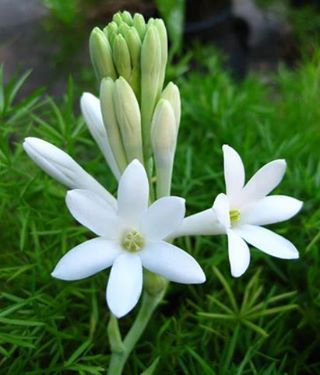 সকলকে ধন্যবাদ